ИНДУСТРИЈА
Индустрија је важна привредна грана у којој се машинском обрадом од сировина добијају полуготови или готови производи.
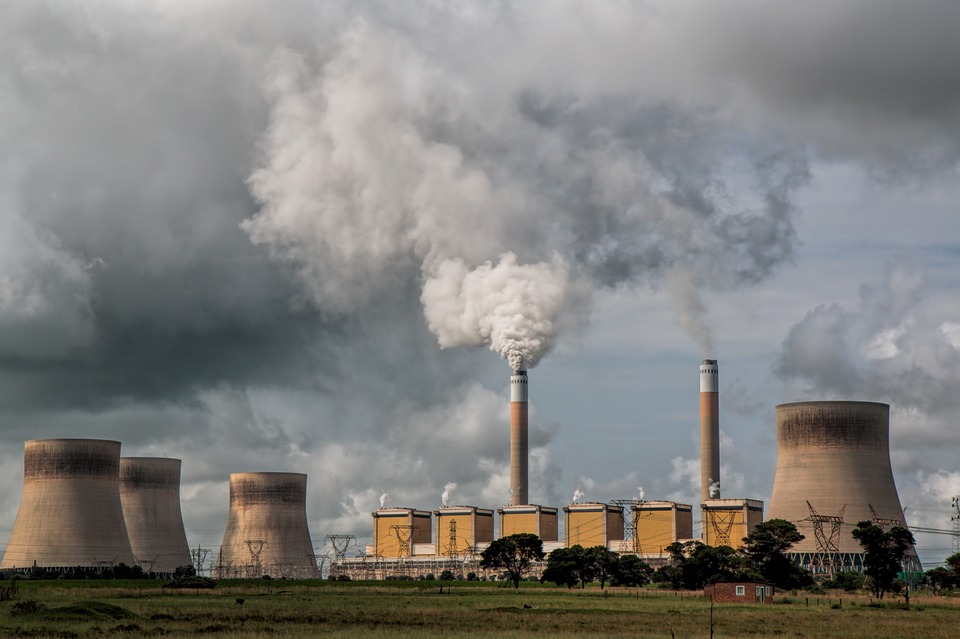 У фабрикама се налазе машине за којима људи раде и производе робу.
ПРЕХРАМБЕНА   ИНДУСТРИЈА
Намирнице биљног и животињског поријекла.
производи
ХЉЕБ, САЛАМА, УЉЕ И СЛ.
производ
сировина
Бањалука  – „Житопродукт“, пекарски производи
ДРВНА ИНДУСТРИЈА
производи
НАМЈЕШТАЈ, ГРАЂА, ПАПИР И СЛ.
ДРВО
производ
сировина
Теслић – Борја дрвна индустрија
МАШИНСКА ИНДУСТРИЈА
производи
АЛАТ, ШАРАФИ, МАШИНЕ
МЕТАЛ
сировина
производ
„Јелшинград“ – ливница челика, Бања Лука
ХЕМИЈСКА ИНДУСТРИЈА
ДЕТЕРЏЕНТИ
ПЛАСТИКА
ЂУБРИВО
ТЕКСТИЛНА ИНДУСТРИЈА
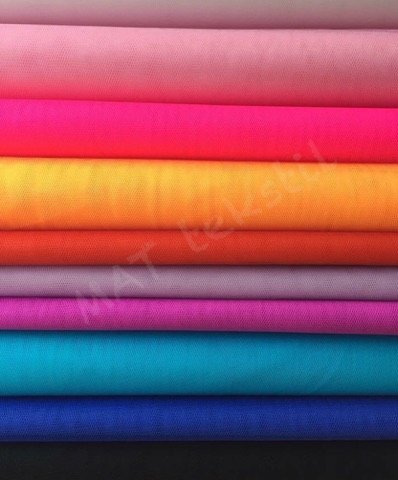 ОДЈЕЋА
ОБУЋА
ТЕКСТИЛ
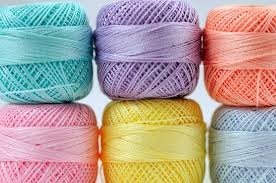 КОНЦИ
„Гончин“  Градишка – производња радне одјеће
Истраживачки задатак
Истражи да ли у мјесту у којем живиш или у твојој непосредној околини постоји фабрика. 
Откриј шта се у њој производи и које сировине се користе за производњу.